Der DifferentialquotientErmittlung #2: Tangentensteigung
Der Differentialquotient
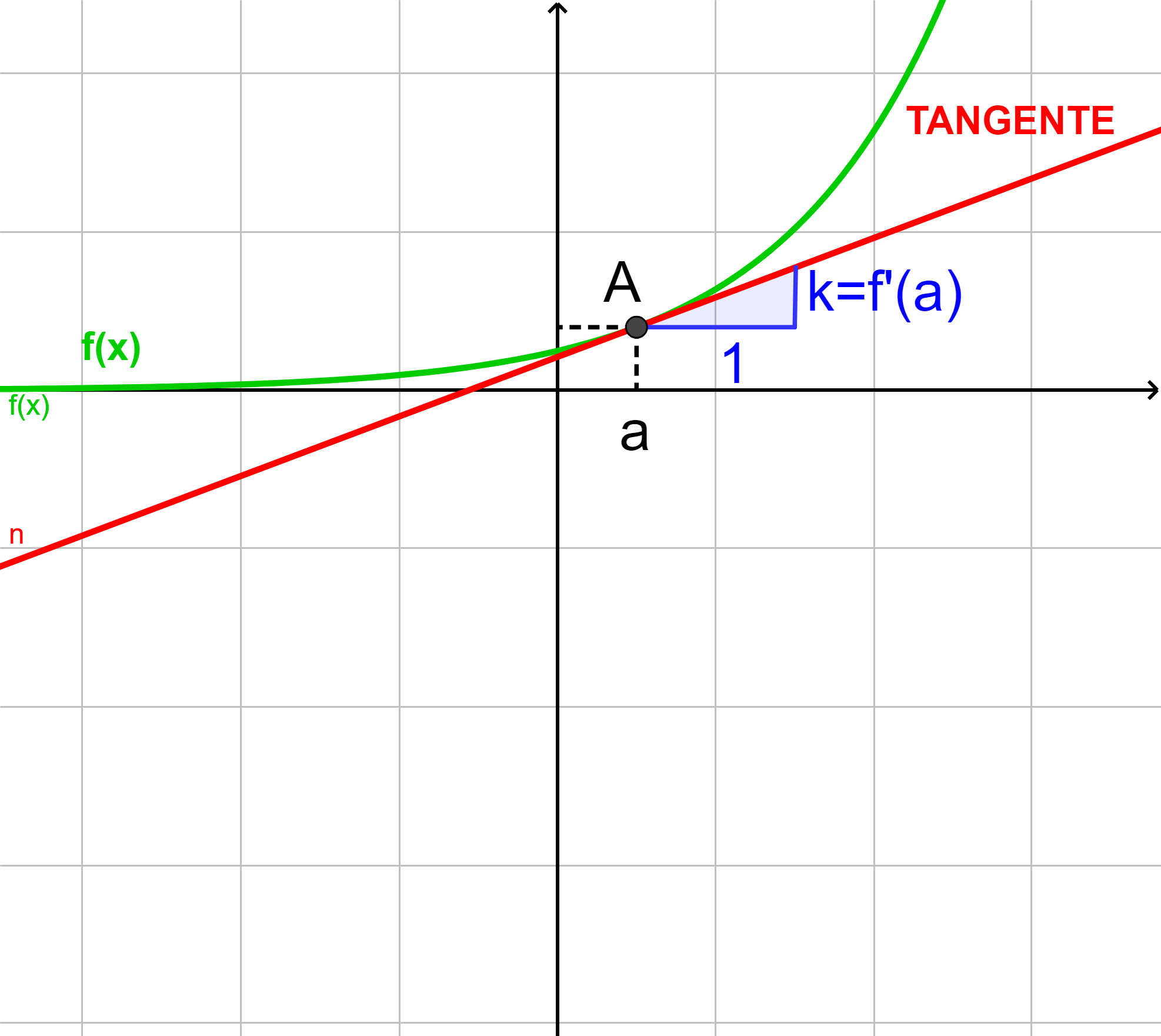 Ermittlung des Differentialquotienten
Steigung der Tangente
Bemerkung: Wenn du die Tangente einzeichnest, ist dies erneut nur eine näherungsweise Bestimmung des Differentialquotienten.
Ermittlung des Differentialquotienten
Steigung der Tangente
Bsp. 1) Bestimme geometrisch die Steigung der Tangente und gib den Differentialquotient an. Gib die Funktionsgleichung der Tangente an.
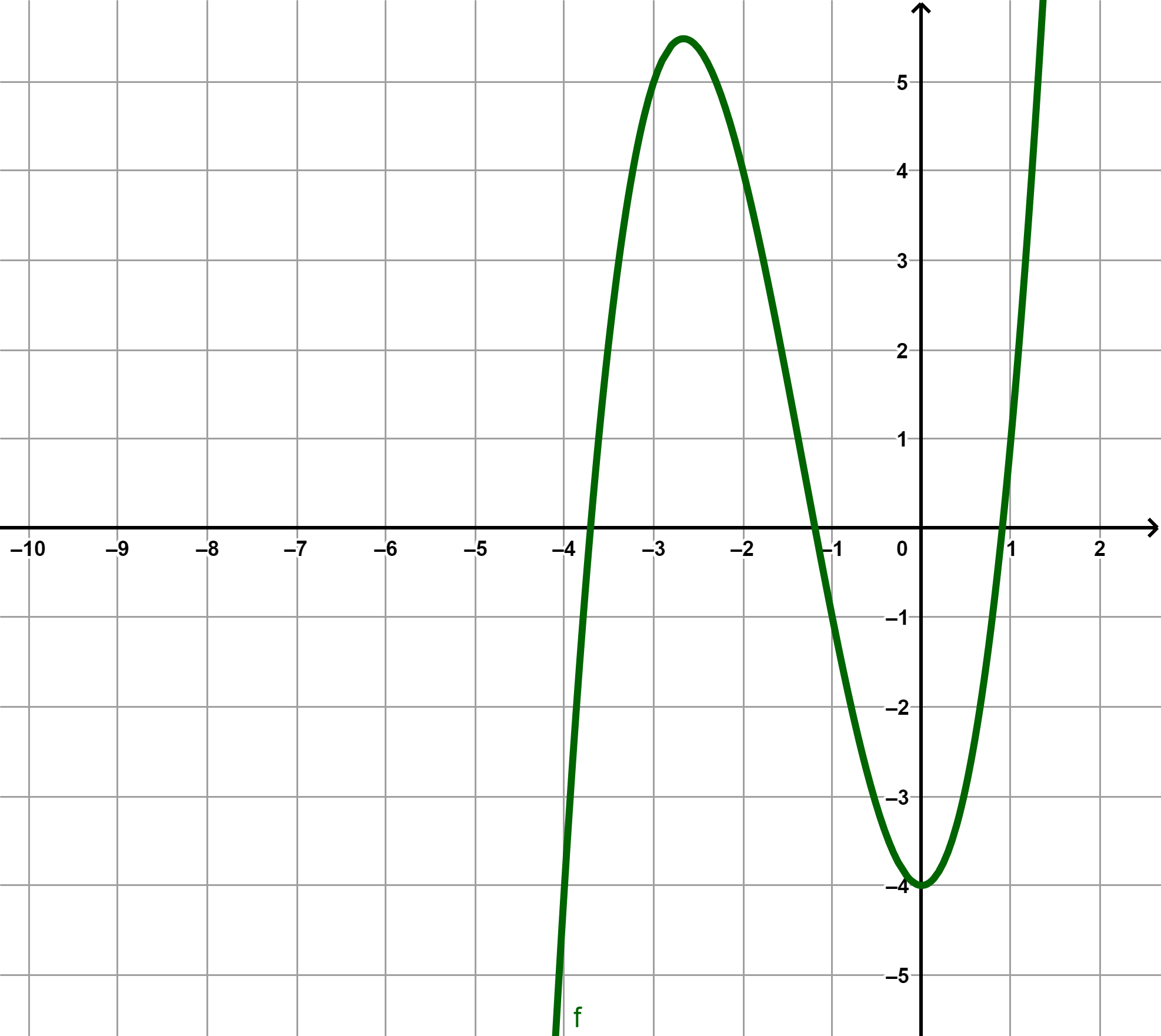